Haitham Al-Dhmour, MD
Pediatric History
Differences of a Pediatric History
Prenatal and birth history  
Developmental history
Vaccineation
Feeding History

Parents are historians
Profile
Name, age sex, 
Historian relation to patient
When admitted if inpatient
Chief complaint
Patient own wards
Duration
History of present illness
Concise chronological account of the illness, including any previous treatment  with full description of symptoms pertinent positives and pertinent negatives
Review of systems
Review of all possible symptoms either related or not related to chief complaint
System by system
Prenatal
Maternal health during pregnancy: bleeding, trauma, hypertension,    fevers, infectious illnesses, medications, drugs, alcohol, smoking, Diabetes or any other disease   
Rupture of membranes
Antenatal visits and findings
Supplements and drugs
Investigations and blood group
Natal
Gestation age at delivery
Birth weight
Mode of delivery
A/S
NICU admission and coarse
Jaundice
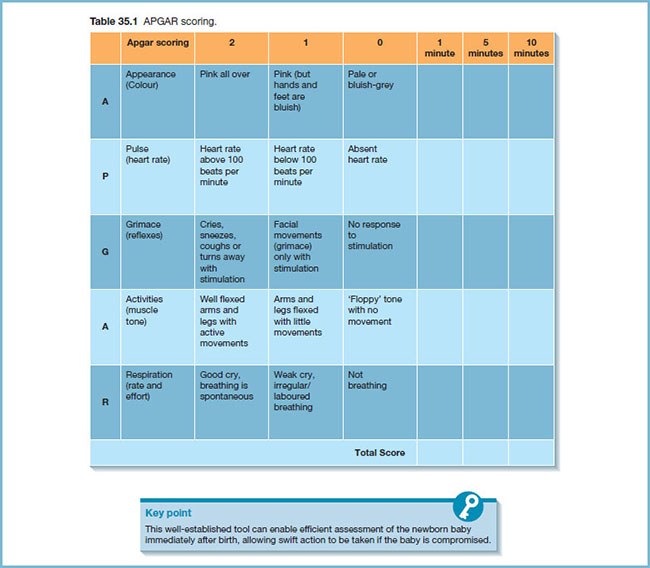 Past Medical History
Major medical illnesses  
Major surgical illnesses-list operations and dates  
Previous hospital admissions with dates and diagnoses
Immunization
Vaccines given
Side effects
Extra vaccines
Developmental History
Gross
Fine motor and vision
Language and hearing
Social
Feeding History
Breast or bottle fed, types of formula
Frequency and amount, reasons for any   changes in formula  
Weaning
Supplements
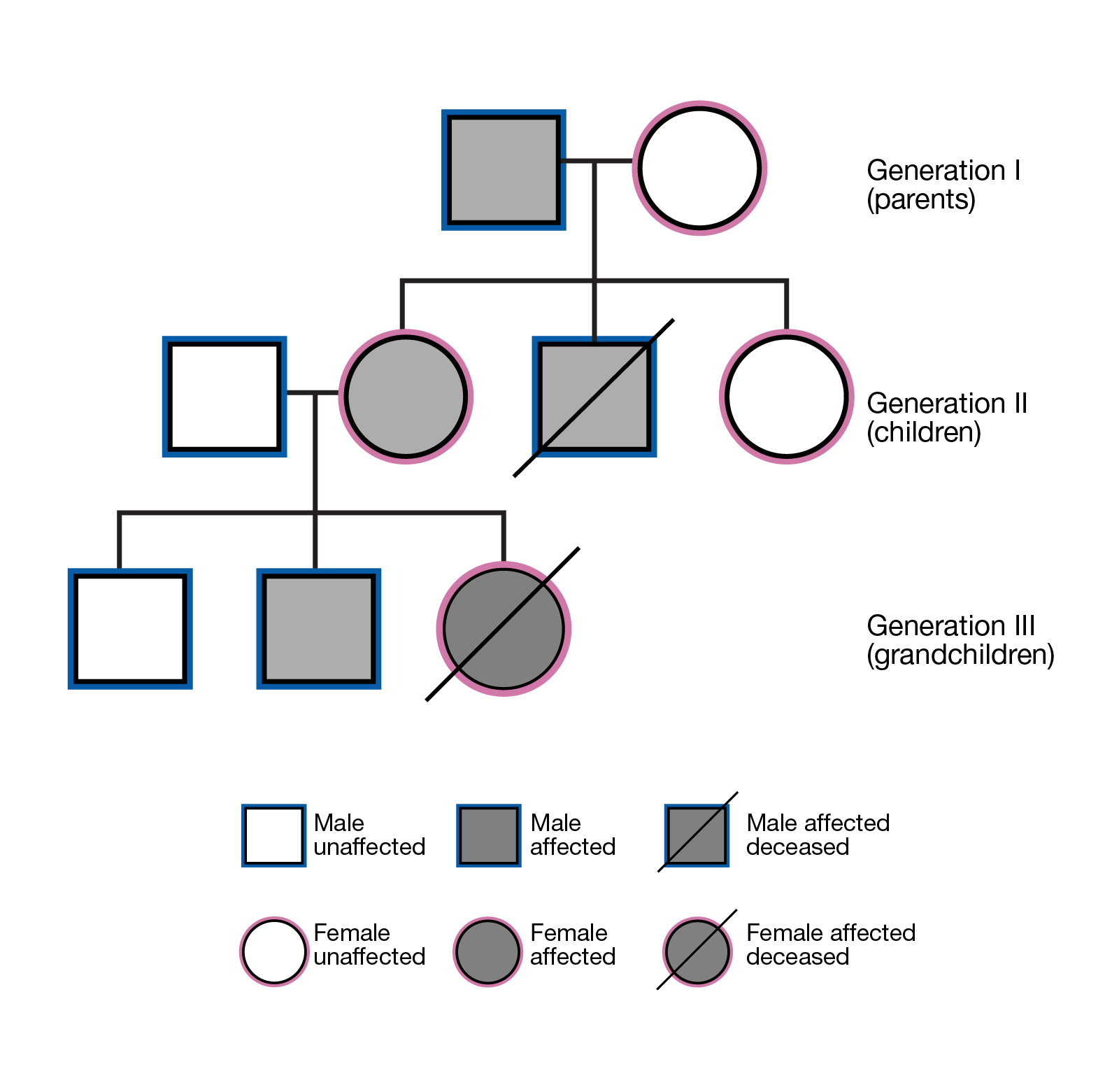 Family History
Consanguinity
Pedigree
Any genetic disease
Developmental delay
Social
Living situation and conditions - daycare, safety issues 
Occupation of parents
Physical exam
General inspection
Vital signs
Growth parameters
General and systemic exam
Differences
Gather much information by observation
Stay at the child level
least distressing to most distressing
General inspection
Does the child looks well or ill?
Level of consciousness
Signs of dehydration
Dysmorphic features
Signs of respiratory distress
 Suprasternl retraction
 Intercostal retraction
 Subcostal retraction
 Nasal flaring
Use of accessory muscles

Behavior
Cyanosis:
Normal sat 95% or above
Appear if sat les 85%
Vital signs
Temperature
 Oral, rectal, axillary
 HR
 Apical or femoral for infants
 Antecupital or radial pulse for older children
 Respiratory rate 
 Observe for a minute.

 Blood pressure   
 Appropriate size cuff - 2/3 width of upper arm
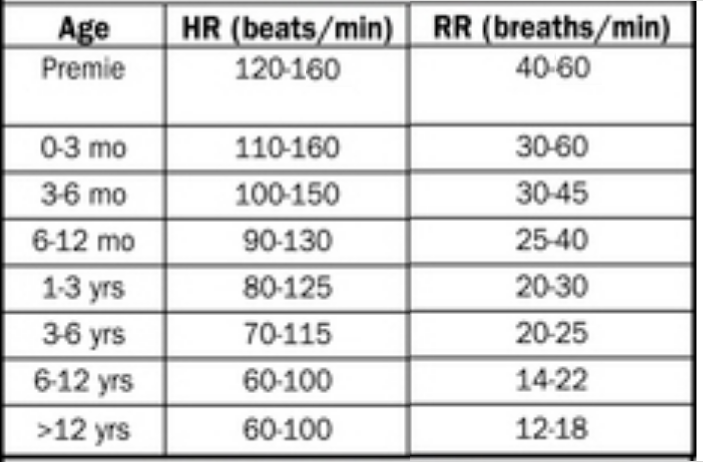 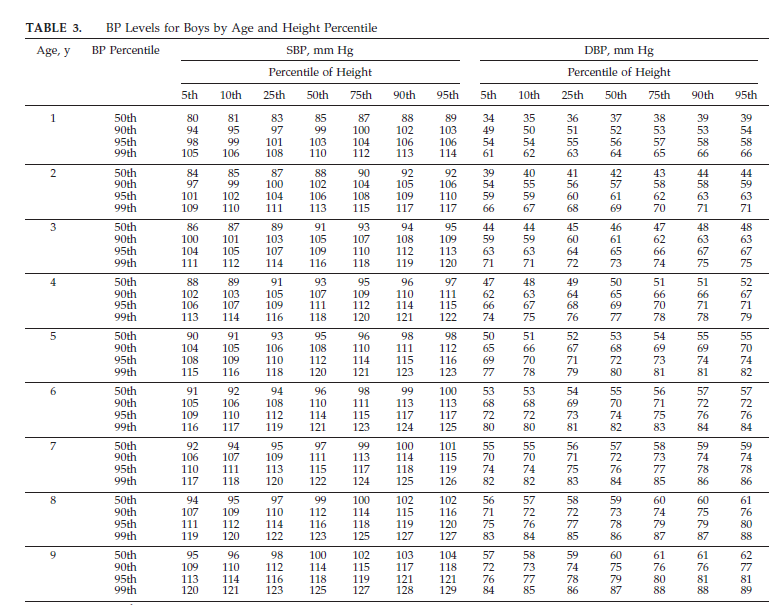 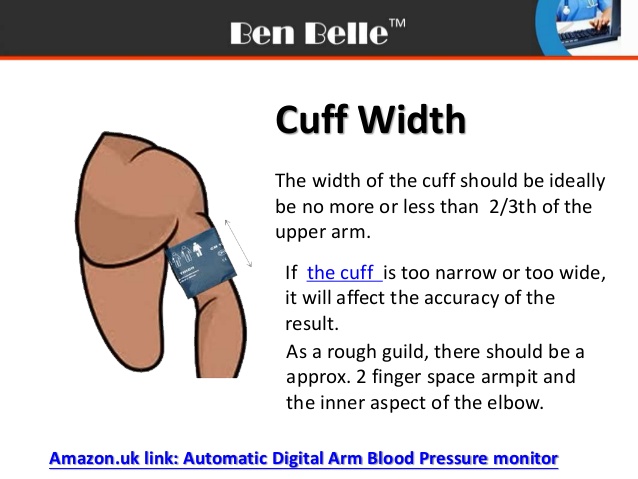 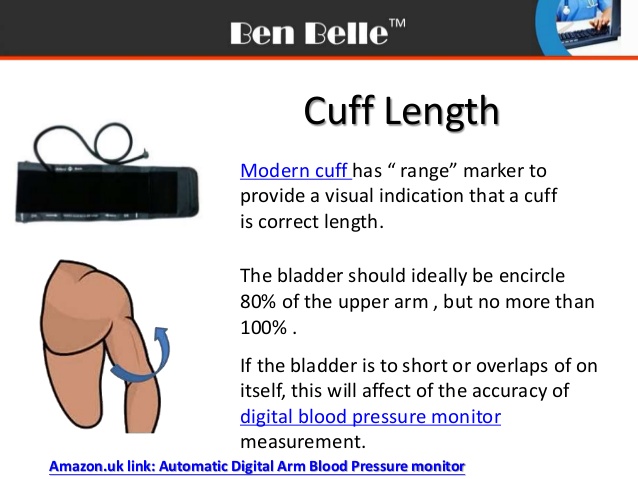 Growth parameters
Use growth charts
 Weight
 Length/Height
 Head circumference
BMI
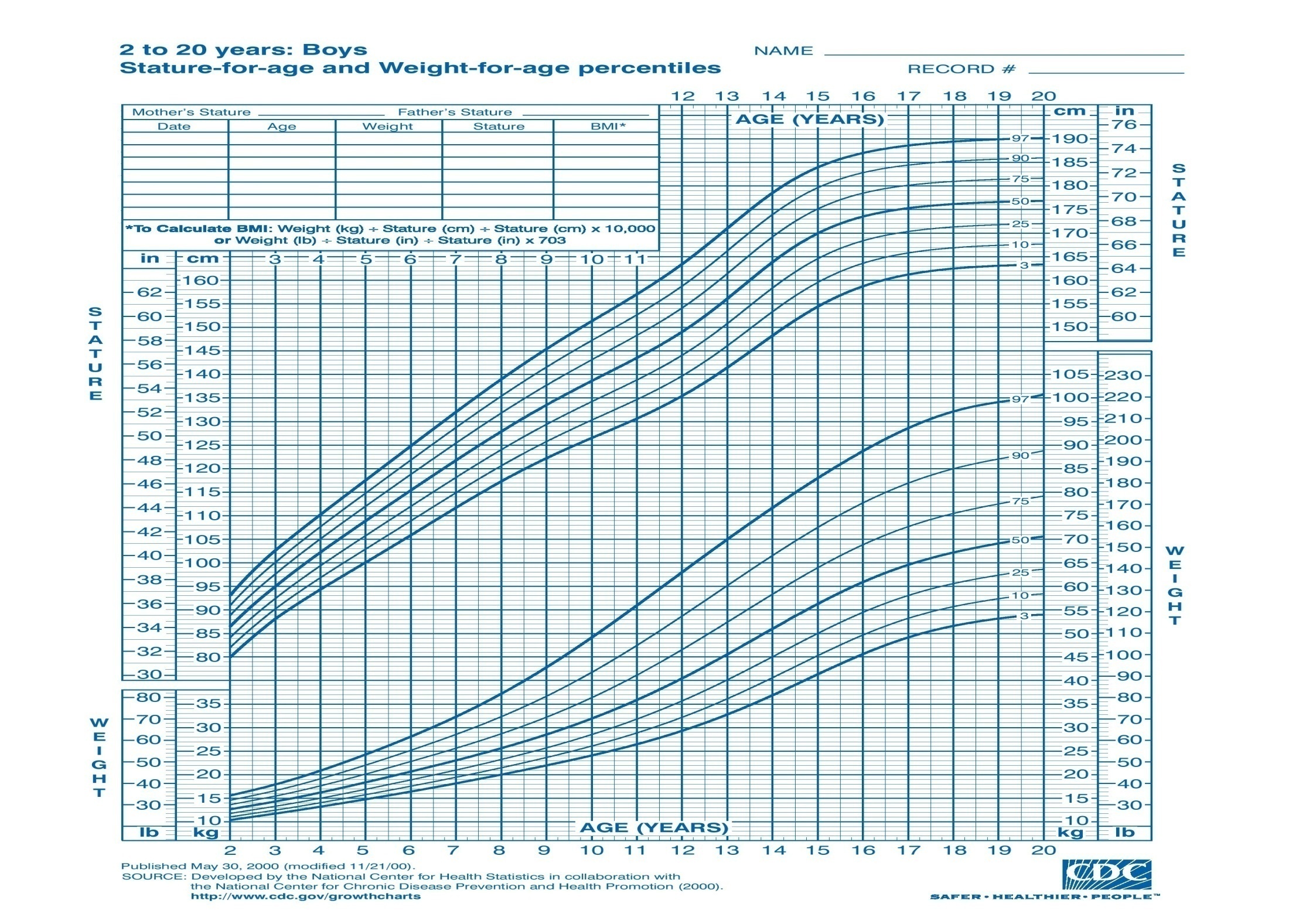 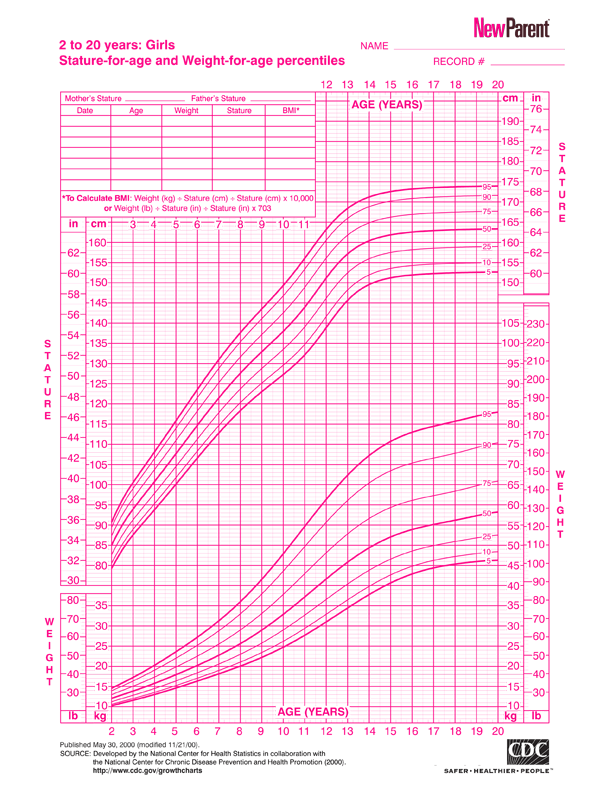 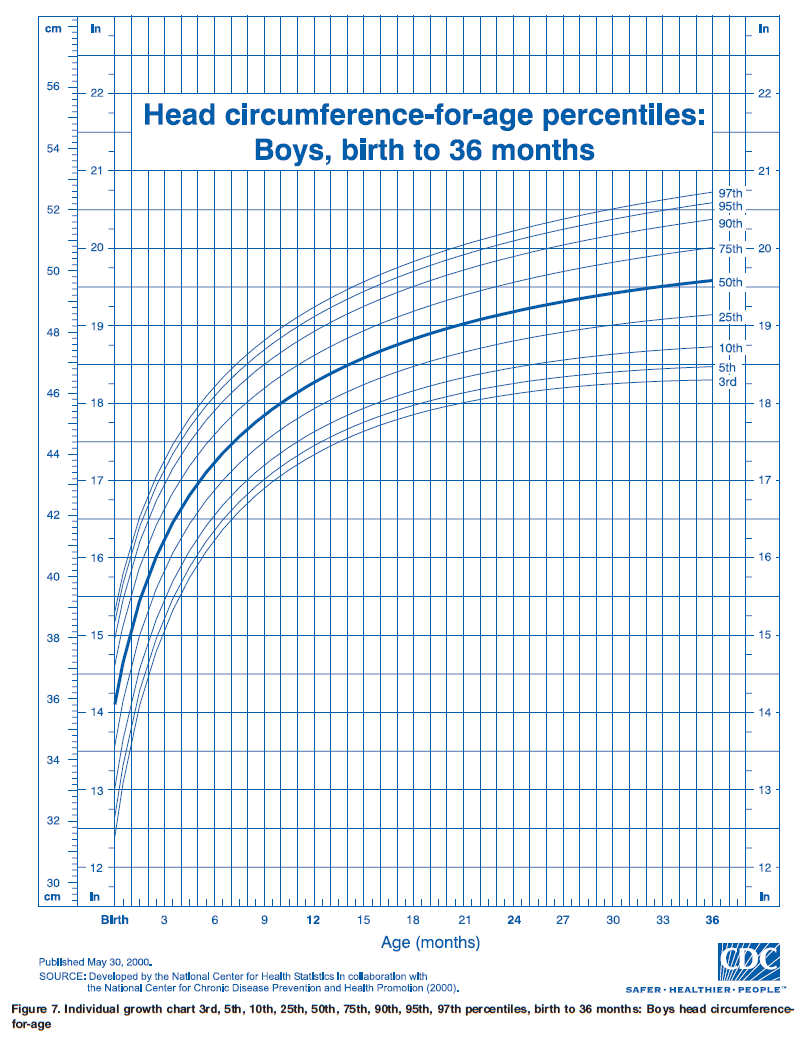 Terms
FFT:
fall over 2 or more percentile
are persistently below the third or fifth percentiles
are less than the 80th percentile of median weight for height measurement.
Stunting: Low height for age
Wasting: Low weight for height
Short stature: less than 3rd centile for age and sex
Microcephaly: less than 3rd centile for age and sex
Macrocephaly: more than 97th centile for age and sex
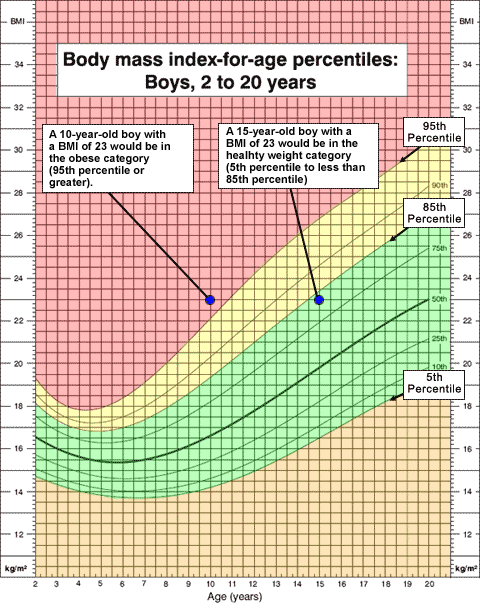 Skin and Lymphatics
A.  Birth marks - nevi, hemangiomas, mongolian spots etc  
B.  Rashes, petechiae, desquamation, pigmentation, jaundice
C.  Lymph node enlargement, location, mobility, consistency  
D.  Scars or injuries, especially in patterns suggestive of abuse
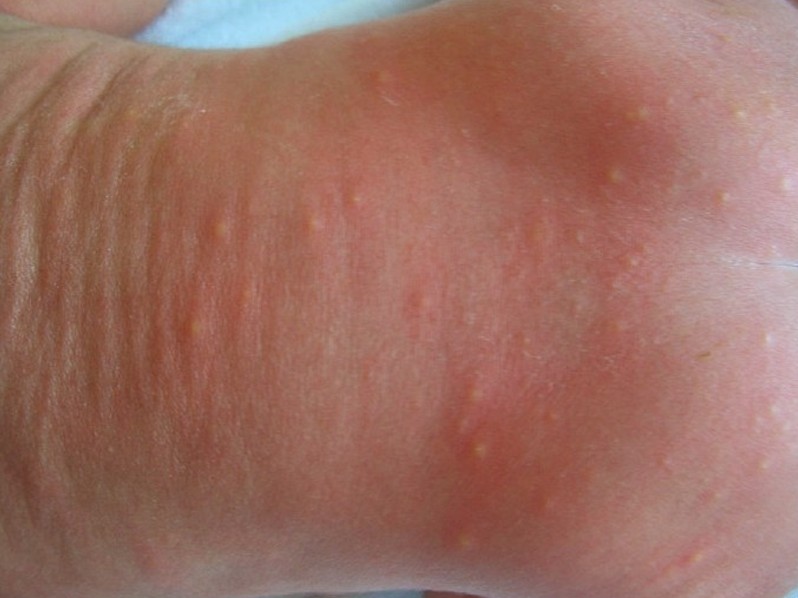 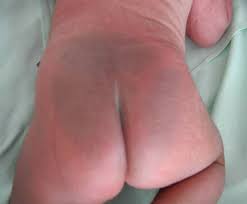 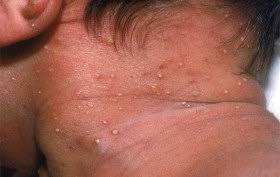 Head
Size and shape  
Fontanelle(s)   
Size   
Tension - calm and in the sitting up position  
Sutures - overriding
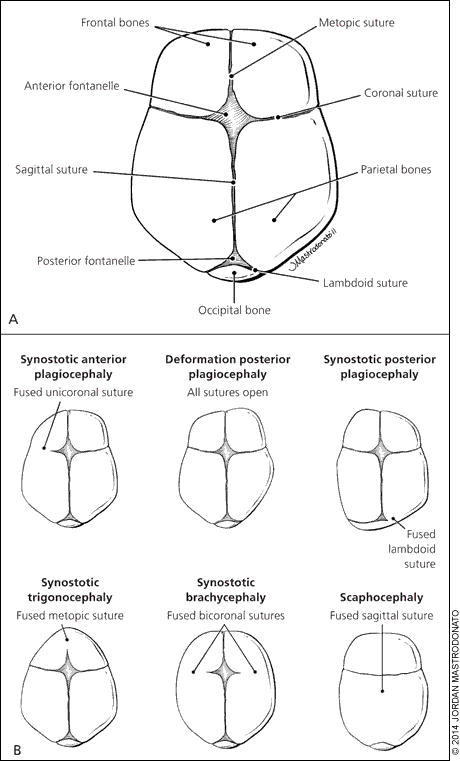 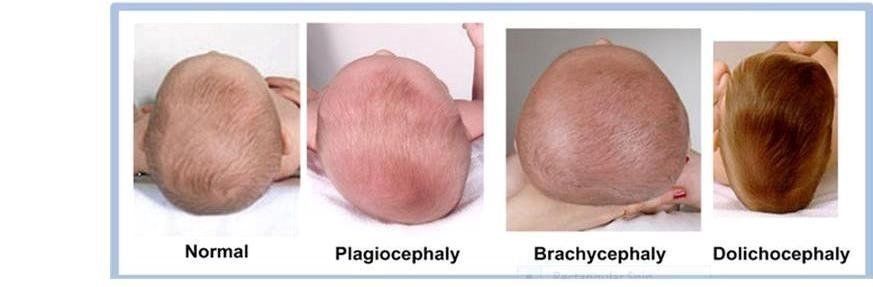 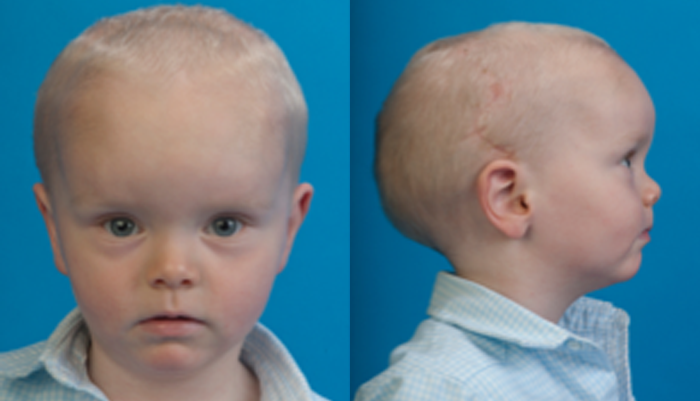 Eyes
Slant of palpebral fissures   
Hypertelorism 
Pupils  
Conjunctiva, sclera, cornea 
Red reflex 
Visual fields - gross exam
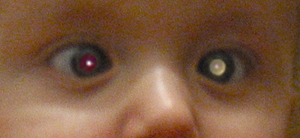 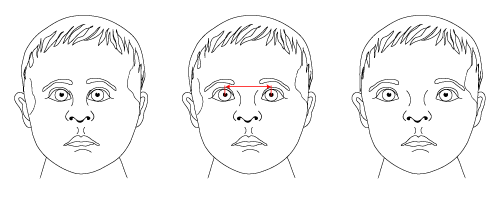 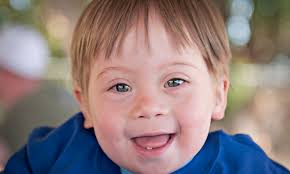 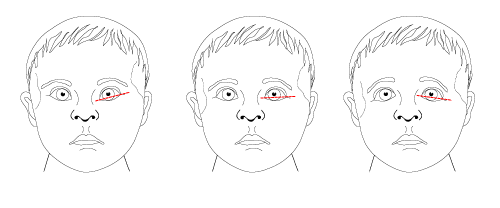 Ears
Ears  Position of ears   
Tympanic membranes
 In infants pull pinna downward, in older children pull it back and up
 look for swelling, perforation, redness and dullness
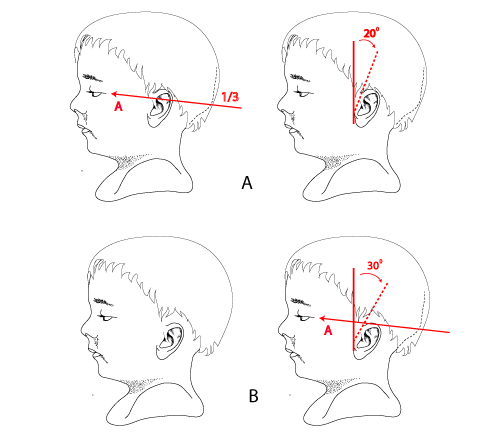 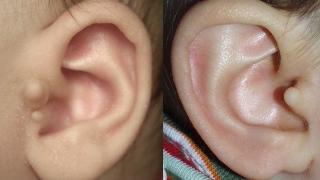 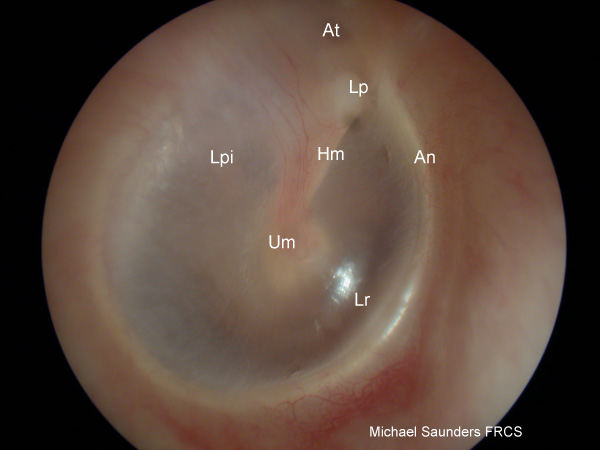 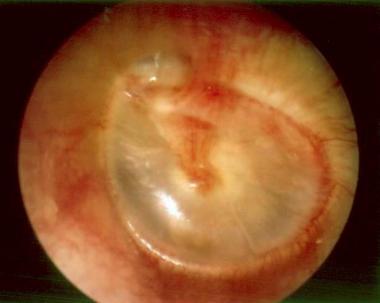 Nose
Nasal septum  
Mucosa (color, polyps) 
Sinus tenderness 
Discharge
[Speaker Notes: salute]
Mouth and Throat
Lips  and buccal
Tongue
Teeth and gums
Palate (intact, arch) 
Tonsils (size, color, exudates)  
Posterior pharyngeal wall
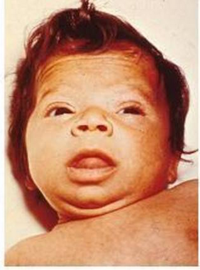 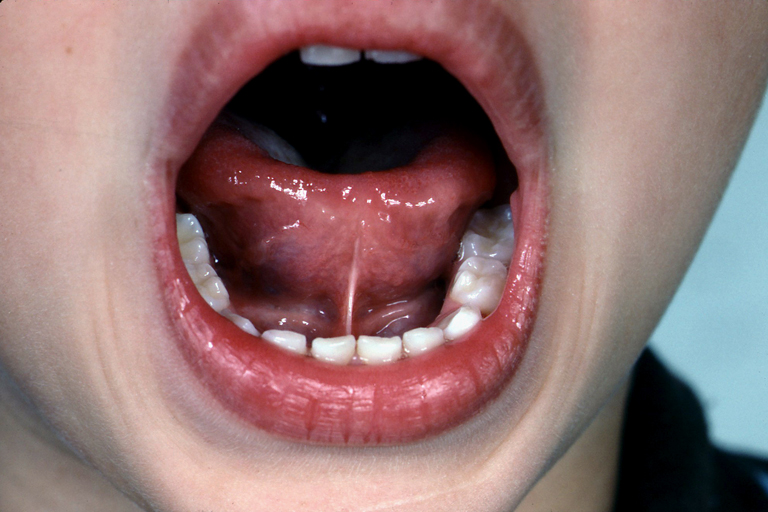 [Speaker Notes: ankyloglossia]
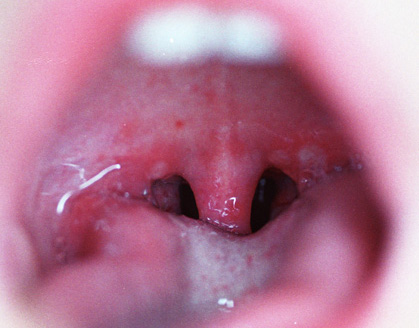 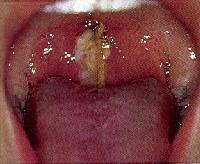 Neck
Thyroid  
Trachea position  
Masses (cysts, nodes)   
Presence or absence of nuchal rigidity
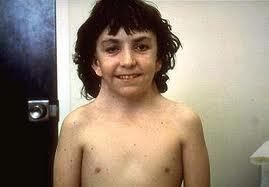 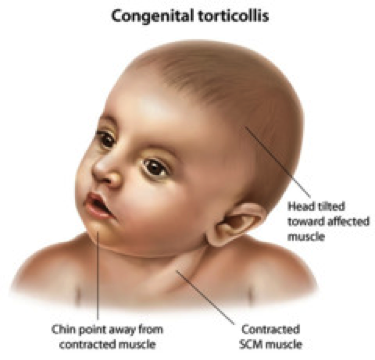 [Speaker Notes: Webbed 
torticollus]
Lungs/Thorax
Inspection   
Pattern of breathing    
 Abdominal breathing is normal in infants    
 Periodic  breathing is normal in infants (pause < 15 seconds)   

Respiratory distress

Chest wall configuration
Kyphosis
b. Scolisis
c. Pectus excavatum or carniatum 
d. Hyperinflated
4. Scars
Lungs/Thorax
Palpation and percussion
Tracheal deviation
Apex beat
Chest expansion in older children

Auscultation   
Equality of breath sounds   
wheezes, crackles
Upper airway noise
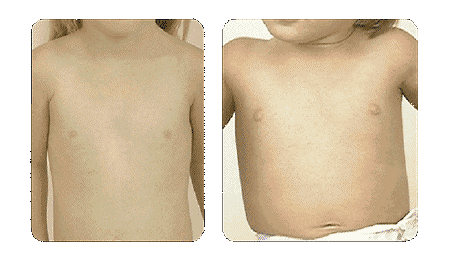 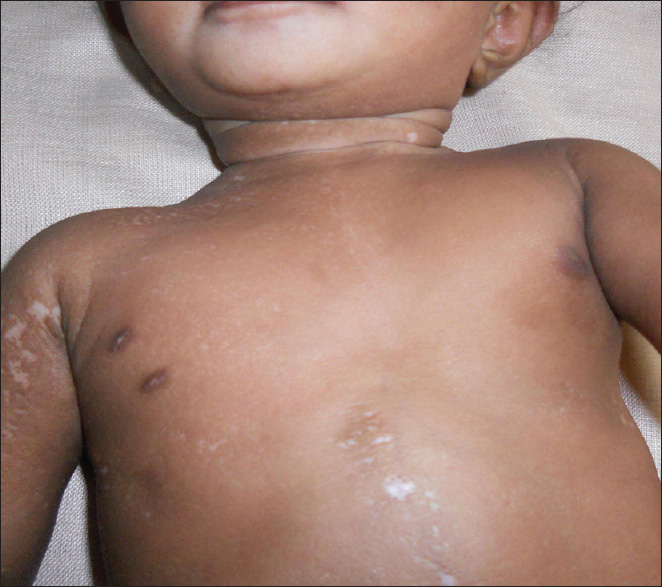 Cardiovascular
Vital signs
General Exam
 Central cyanosis + pallor
Hands
Respiratory distress
JVP for age > 8 years
Pulse
Radio femoral delay in older children, or brachial femoral in infants
c. Heart auscultation
D. Liver and lung
Innocent murmur
Soft 1-3 
Systolic
Not conducted posteriorly
Variable with position and respiration
Abdomen
Inspection   
Shape    
        a.  Infants usually have protuberant abdomens   
        b.  Becomes more scaphoid as child matures   
2.    Umbilicus

Palpation   
1.  Tenderness - avoid tender area until end of exam  
Liver, spleen, kidneys:     May be palpable in normal setting
DRE is not routine
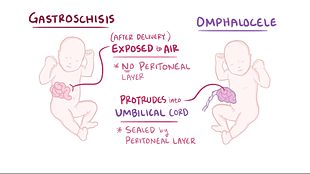 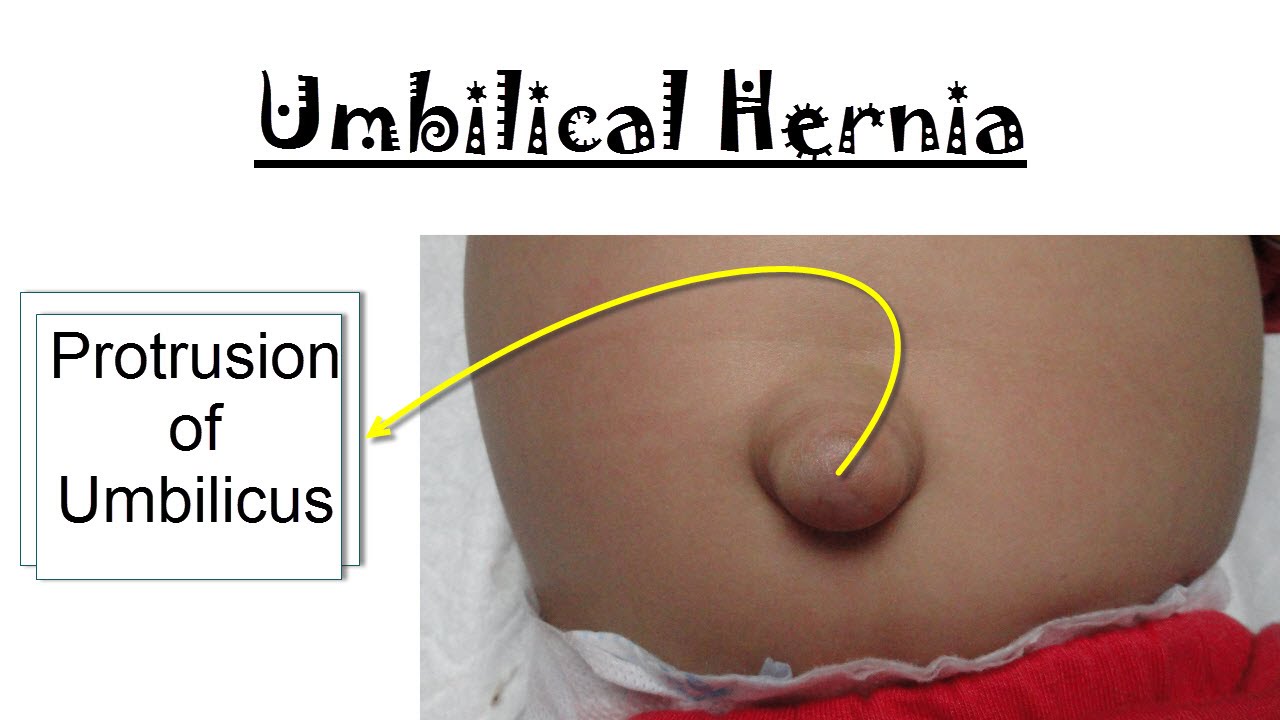 Musculoskeletal
Sacral dimple  
Kyphosis, lordosis or scoliosis 
Joints and muscles
Extremities
         1.  Deformity  
         2.  Fingers
         3.  Edema   
         4.  Clubbing
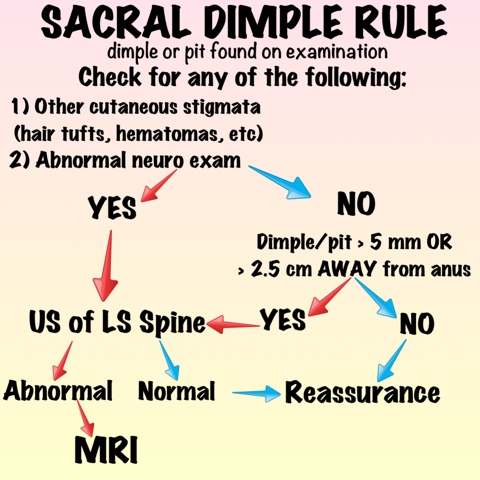 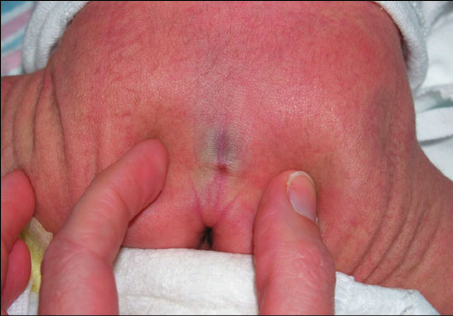 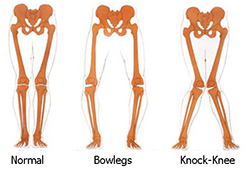 [Speaker Notes: BR]
Club foot
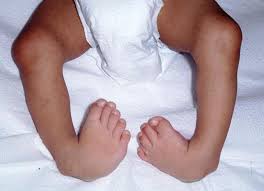 DDH
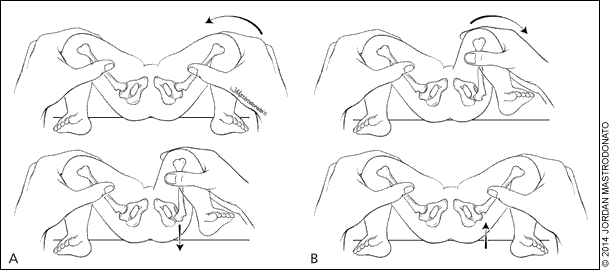 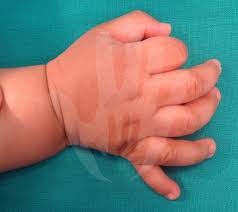 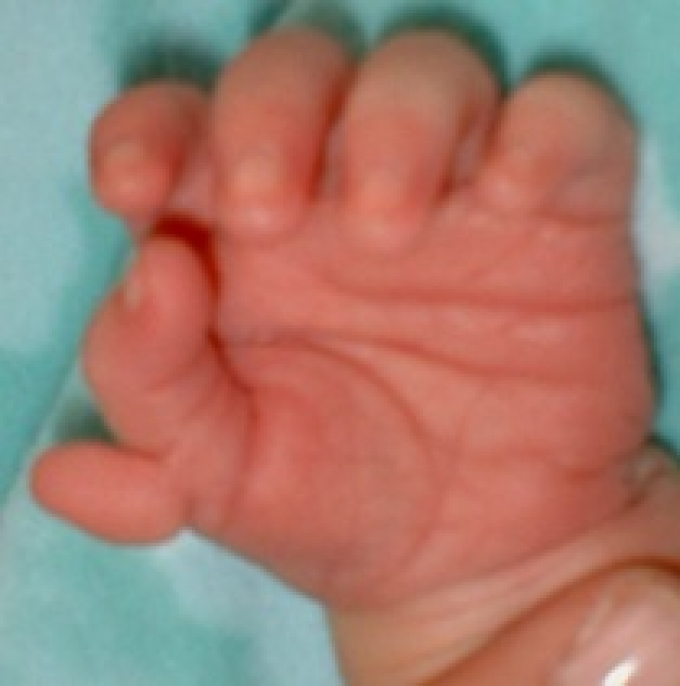 Postaxial (ulnar)                                     Preaxial (radial) : more associated with syndrome   
Common
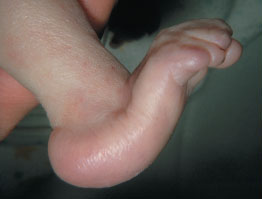 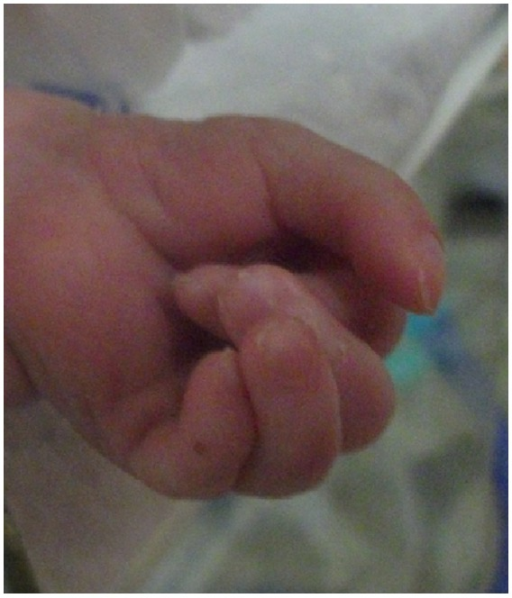 Rocker bottom feet                       Overriding fingers
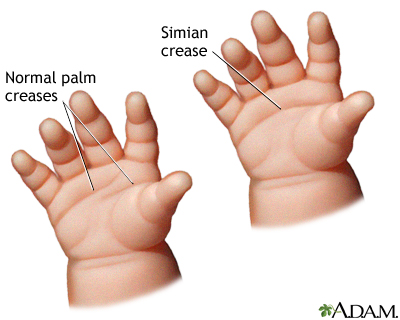 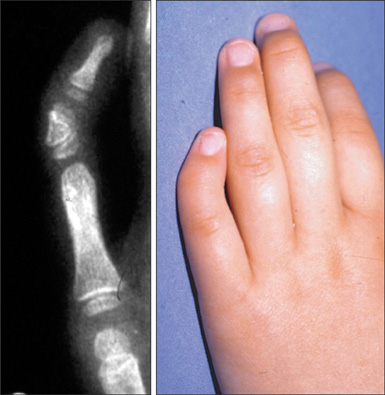 3-10% of normal population
May be associated with Down
Clinodactly: may be associated with Turner
Neurologic
Most accomplished through observation alone
Skin exam
Tone, Power, DTR
Sensory
Cerebellum
Cranial nerves
Primitive reflexes
Developmental evaluation
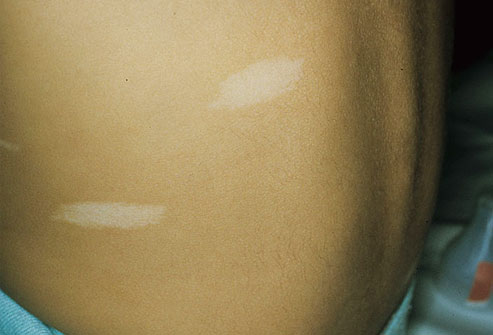 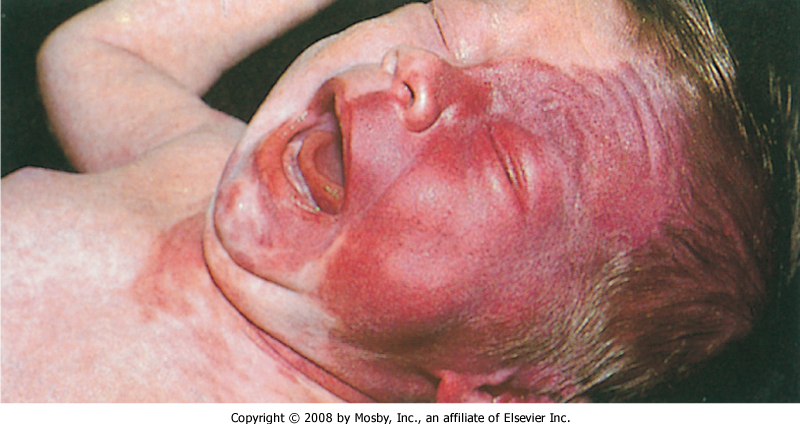 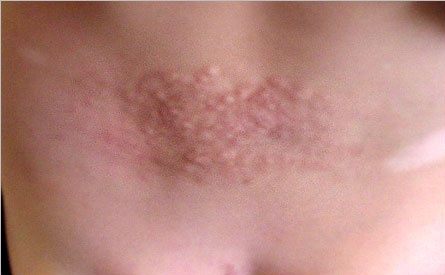 GU
Size of penis
Urethral opening
Scrotum and testicles 
Testicular volume 

Term female newborns have prominent labia majora, whereas preterm female newborns have prominent labia minora and clitoris

Vaginal discharge
Ambiguous genitalia
Phallus length < 1.9 cm
Clitoromegaly ( length > 1cm)
Non palpable gonads in male
Hypospadias associated with undescended testis or separation of scrotal sac
Anogenital ratio > 0.5
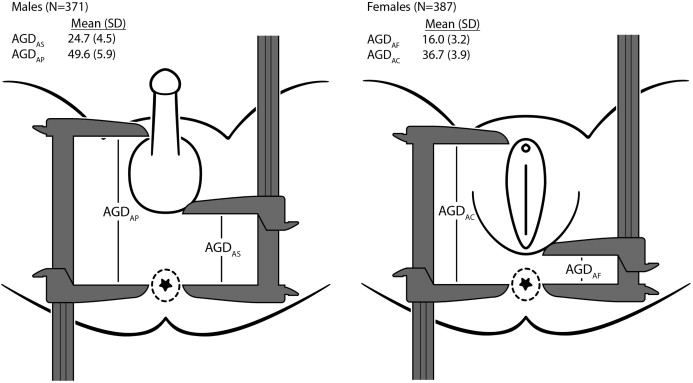 Tanner stage
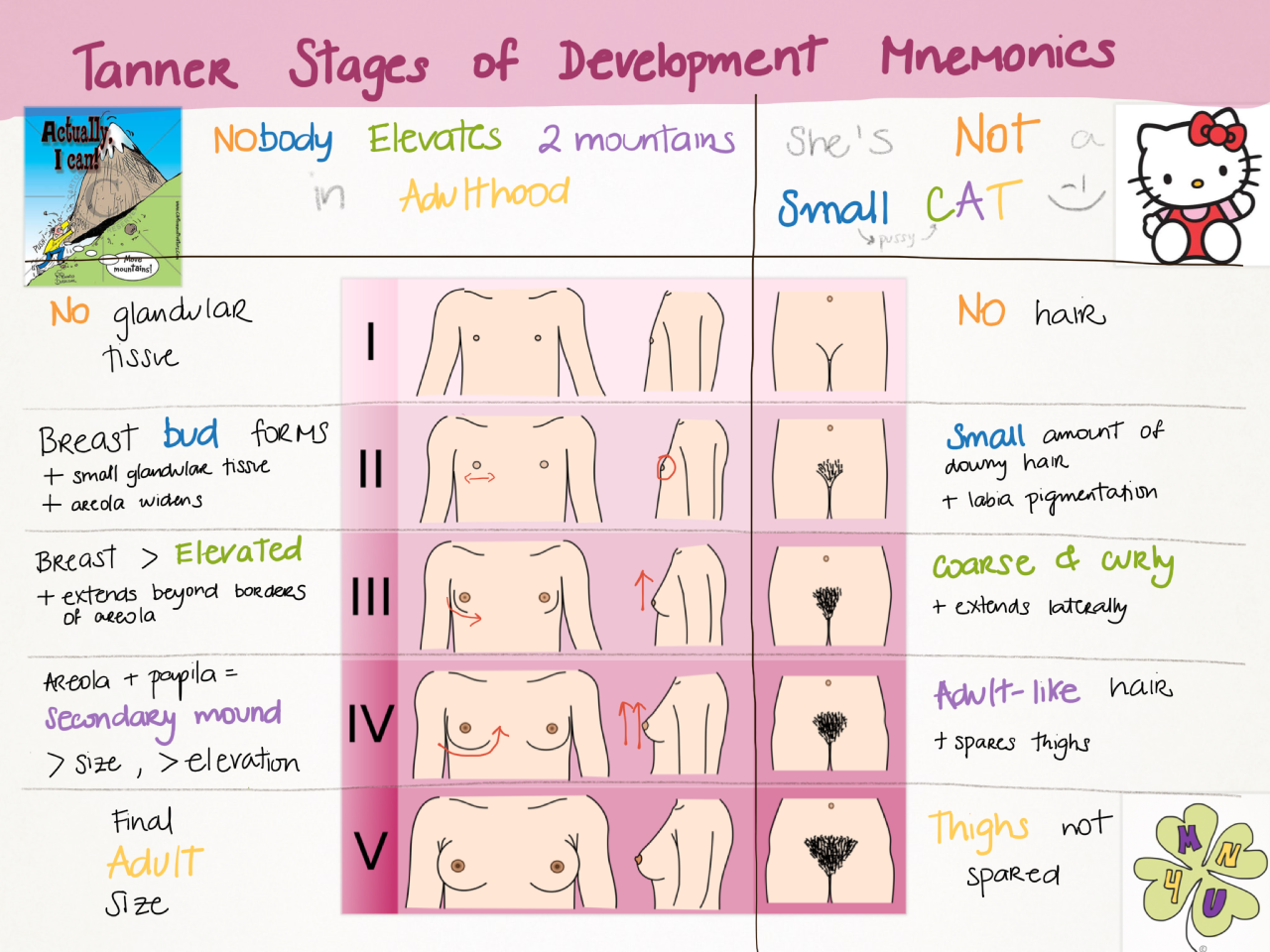 Orchidometer
Pubertal testicle:
 4 ml 
2.5 cm cm long axis
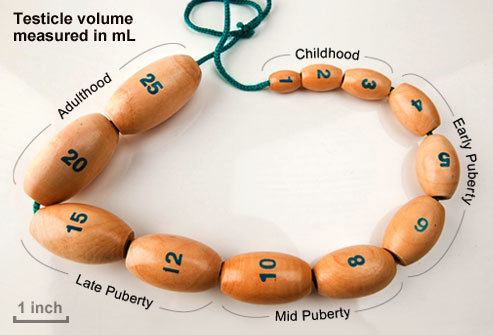 Stretched penile length
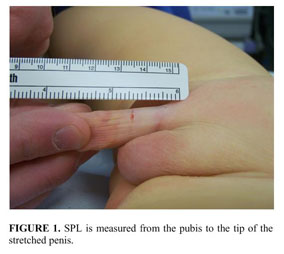 Normally 2.5 cm or more in term newborn
Hypospadius
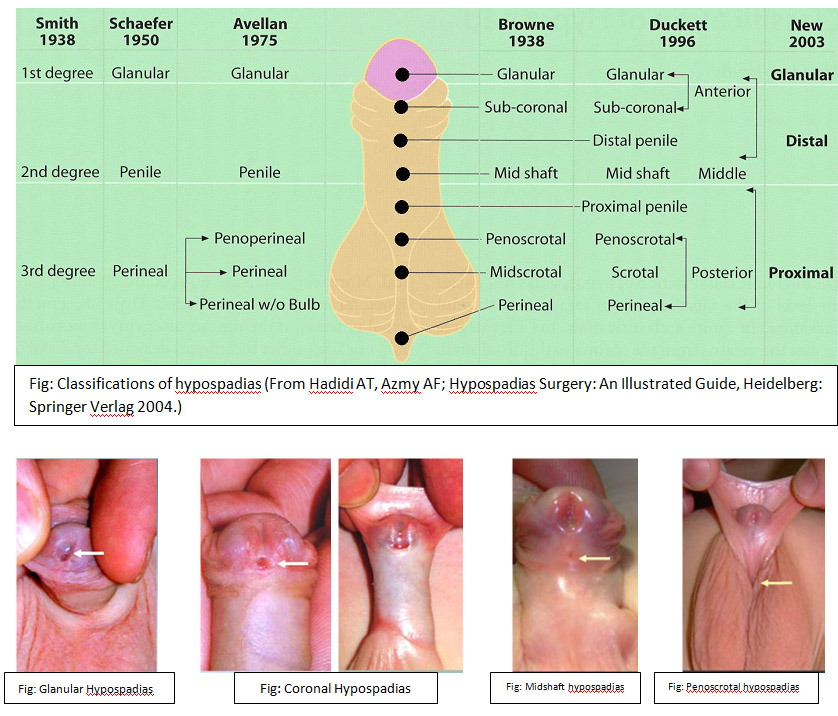 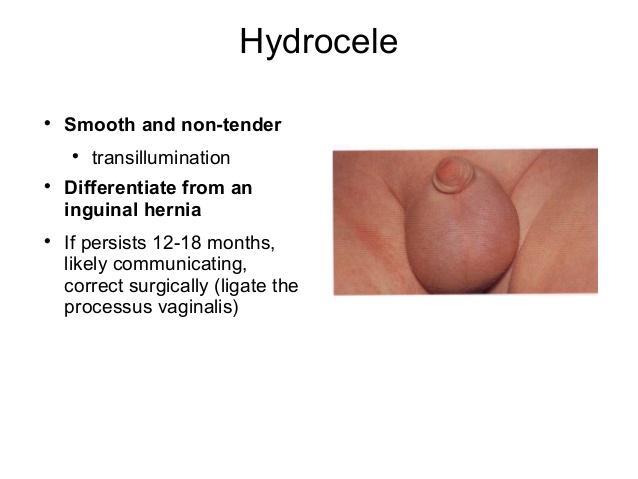 Inguinal hernia
More in prematures
More at right side
More in males
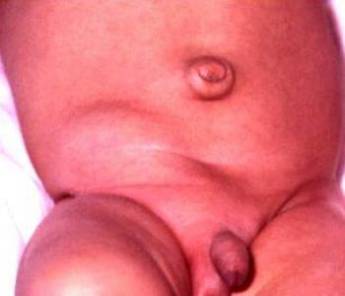 Undescended testicles
More in prematures
Most descended by age of 1 year except 0.3%

Check if retractile testicles
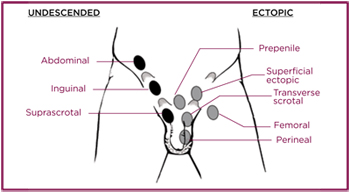